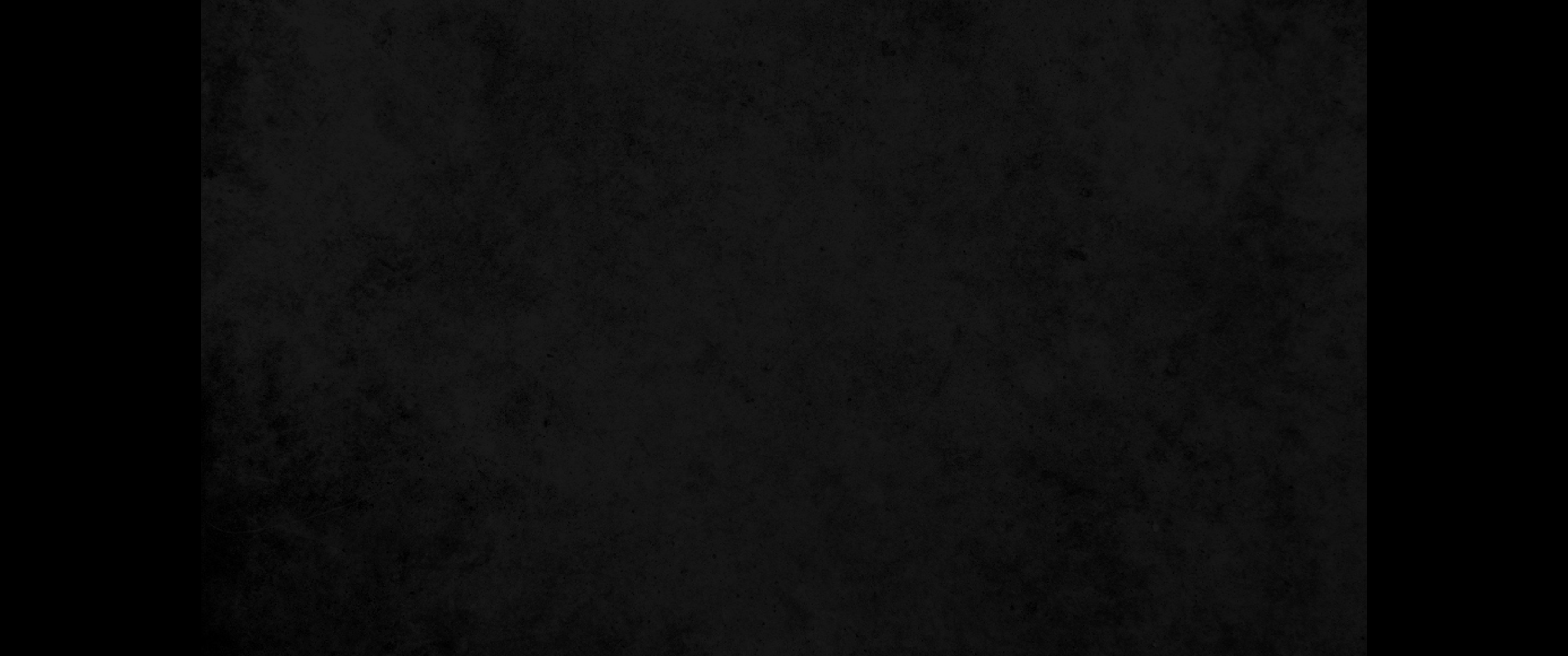 1. 여호와께서 여호수아에게 말씀하여 이르시되1. Then the LORD said to Joshua:
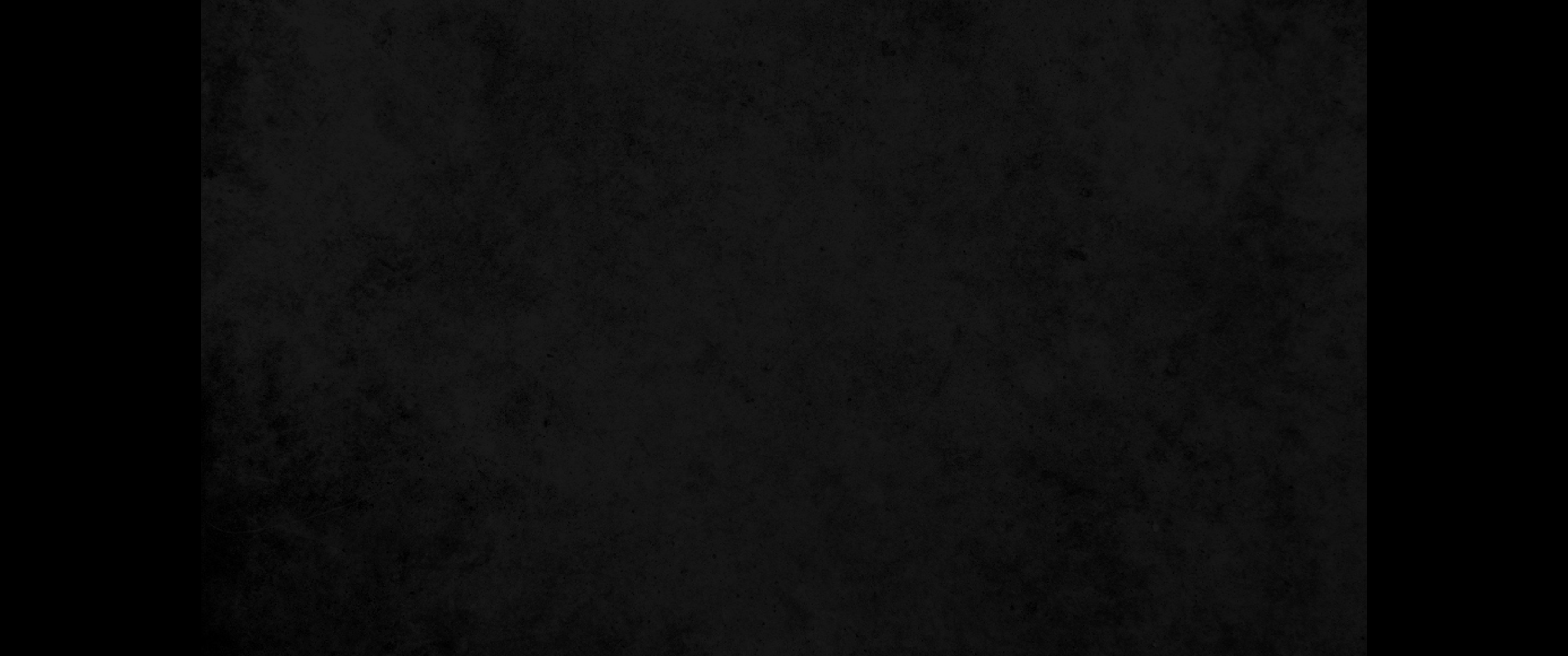 2. 이스라엘 자손에게 말하여 이르기를 내가 모세를 통하여 너희에게 말한 도피성들을 너희를 위해 정하여2. 'Tell the Israelites to designate the cities of refuge, as I instructed you through Moses,
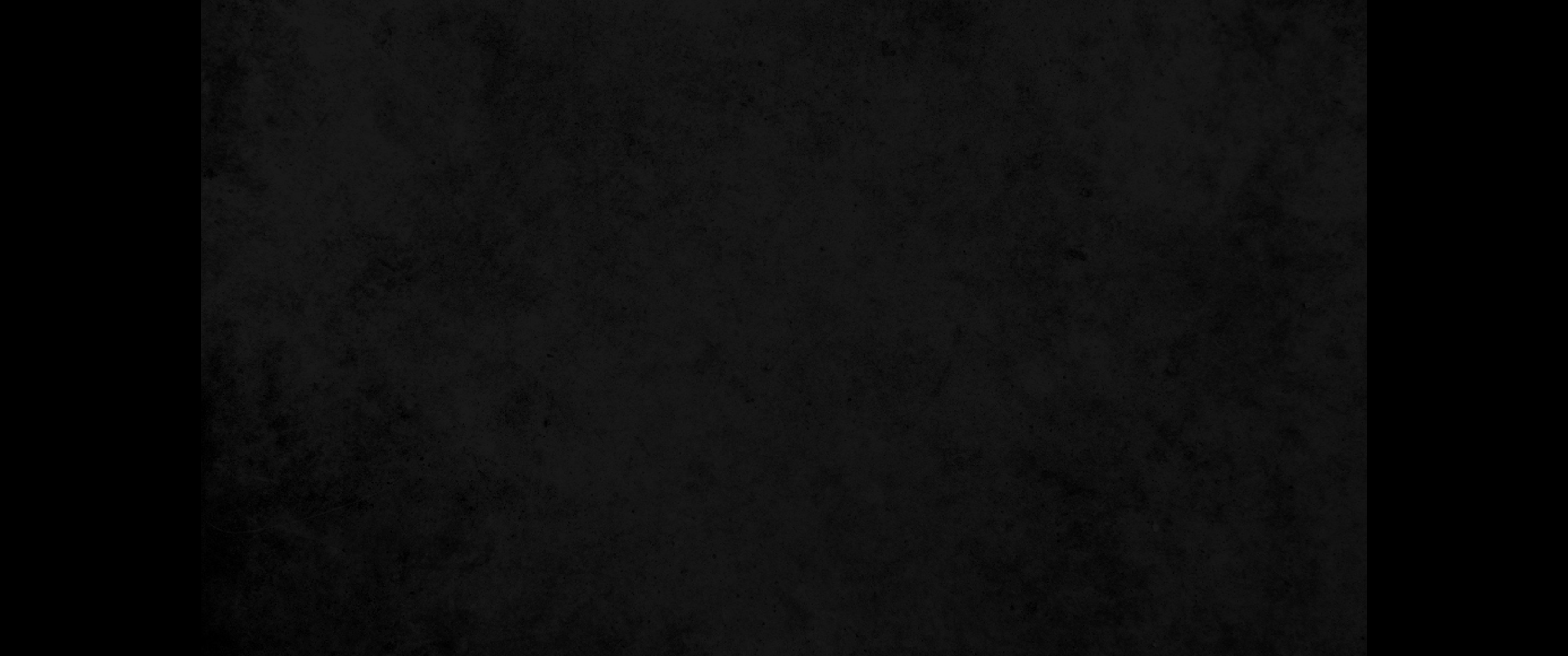 3. 부지중에 실수로 사람을 죽인 자를 그리로 도망하게 하라 이는 너희를 위해 피의 보복자를 피할 곳이니라3. so that anyone who kills a person accidentally and unintentionally may flee there and find protection from the avenger of blood.
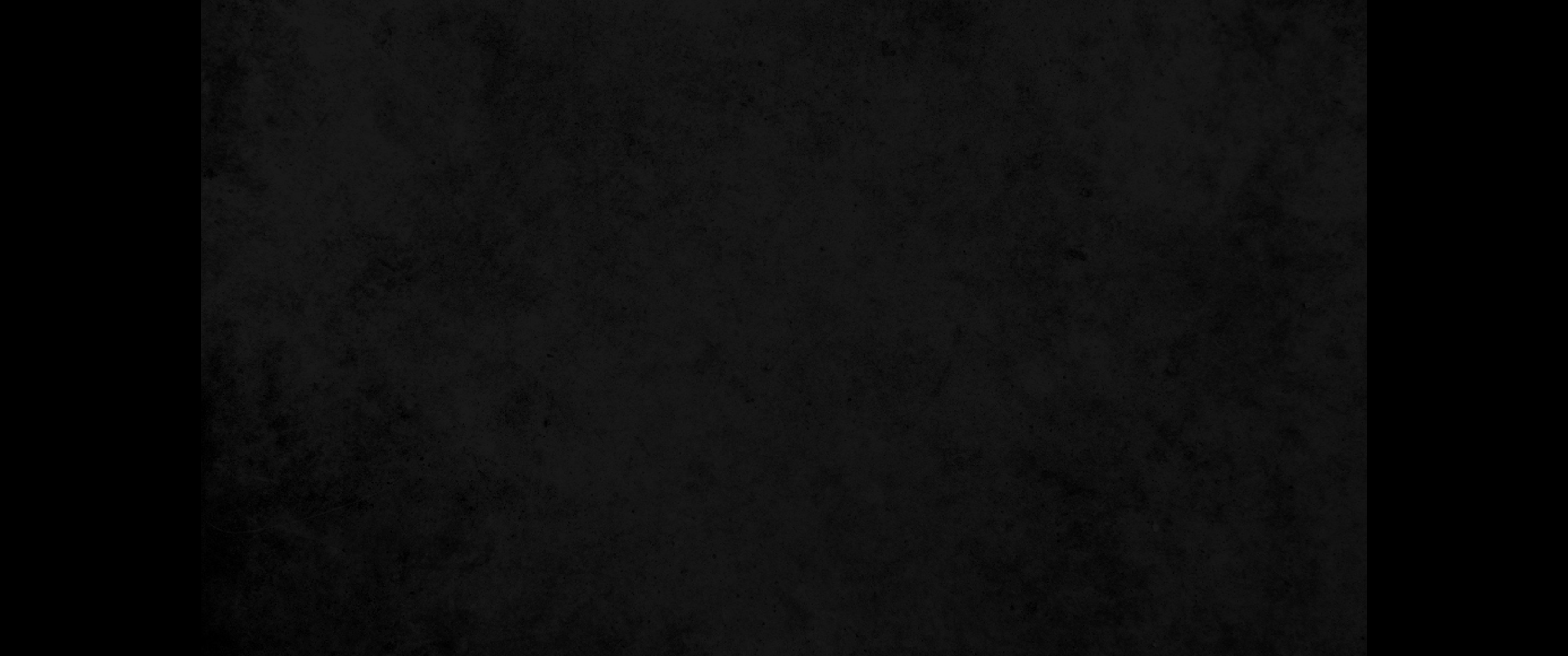 4. 이 성읍들 중의 하나에 도피하는 자는 그 성읍에 들어가는 문 어귀에 서서 그 성읍의 장로들의 귀에 자기의 사건을 말할 것이요 그들은 그를 성읍에 받아들여 한 곳을 주어 자기들 중에 거주하게 하고4. 'When he flees to one of these cities, he is to stand in the entrance of the city gate and state his case before the elders of that city. Then they are to admit him into their city and give him a place to live with them.
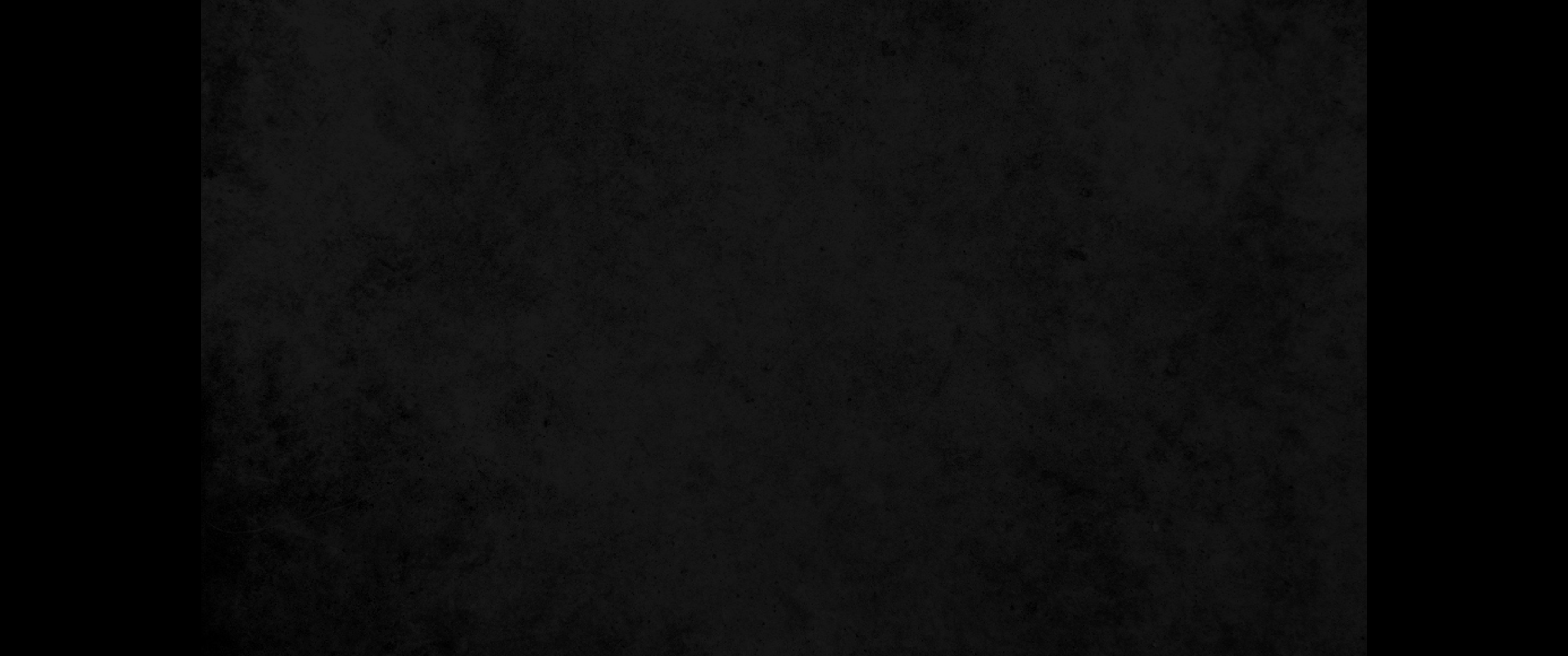 5. 피의 보복자가 그의 뒤를 따라온다 할지라도 그들은 그 살인자를 그의 손에 내주지 말지니 이는 본래 미워함이 없이 부지중에 그의 이웃을 죽였음이라5. If the avenger of blood pursues him, they must not surrender the one accused, because he killed his neighbor unintentionally and without malice aforethought.
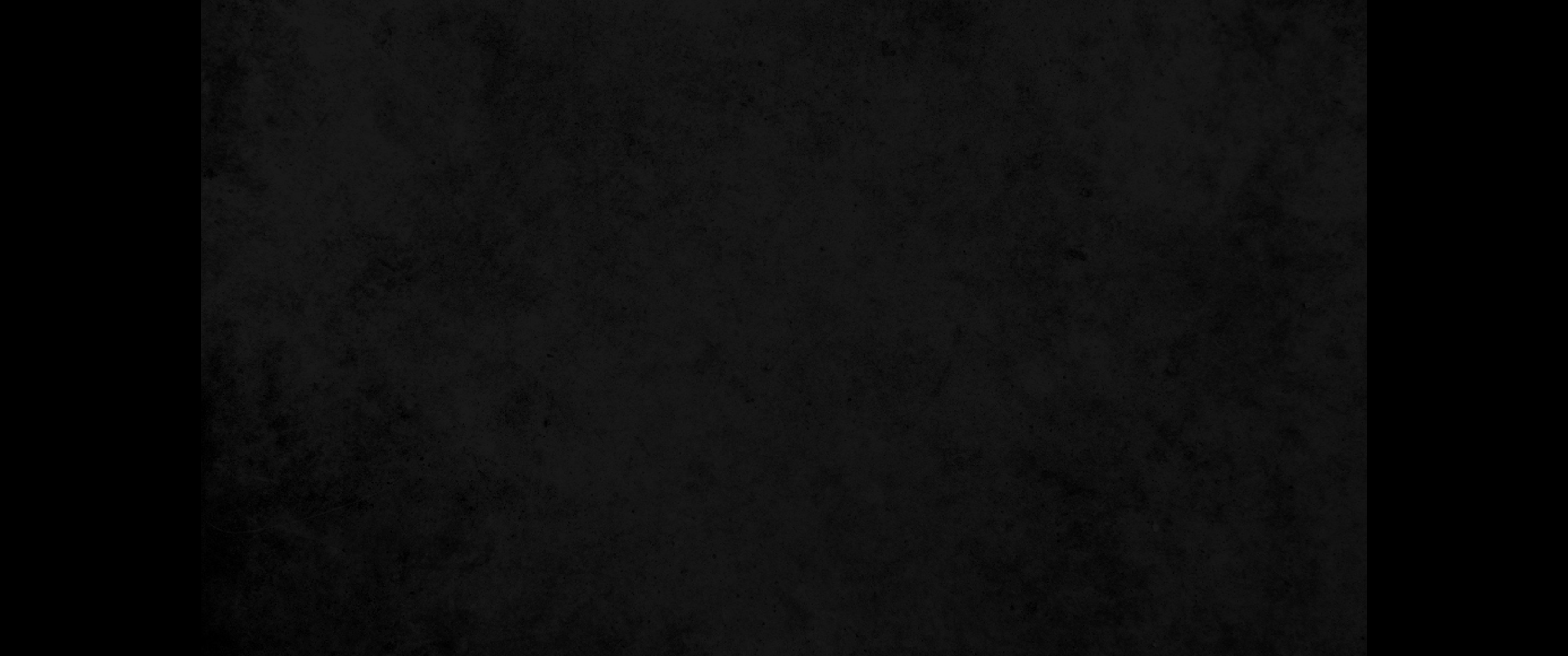 6. 그 살인자는 회중 앞에 서서 재판을 받기까지 또는 그 당시 대제사장이 죽기까지 그 성읍에 거주하다가 그 후에 그 살인자는 그 성읍 곧 자기가 도망하여 나온 자기 성읍 자기 집으로 돌아갈지니라 하라 하시니라6. He is to stay in that city until he has stood trial before the assembly and until the death of the high priest who is serving at that time. Then he may go back to his own home in the town from which he fled.'
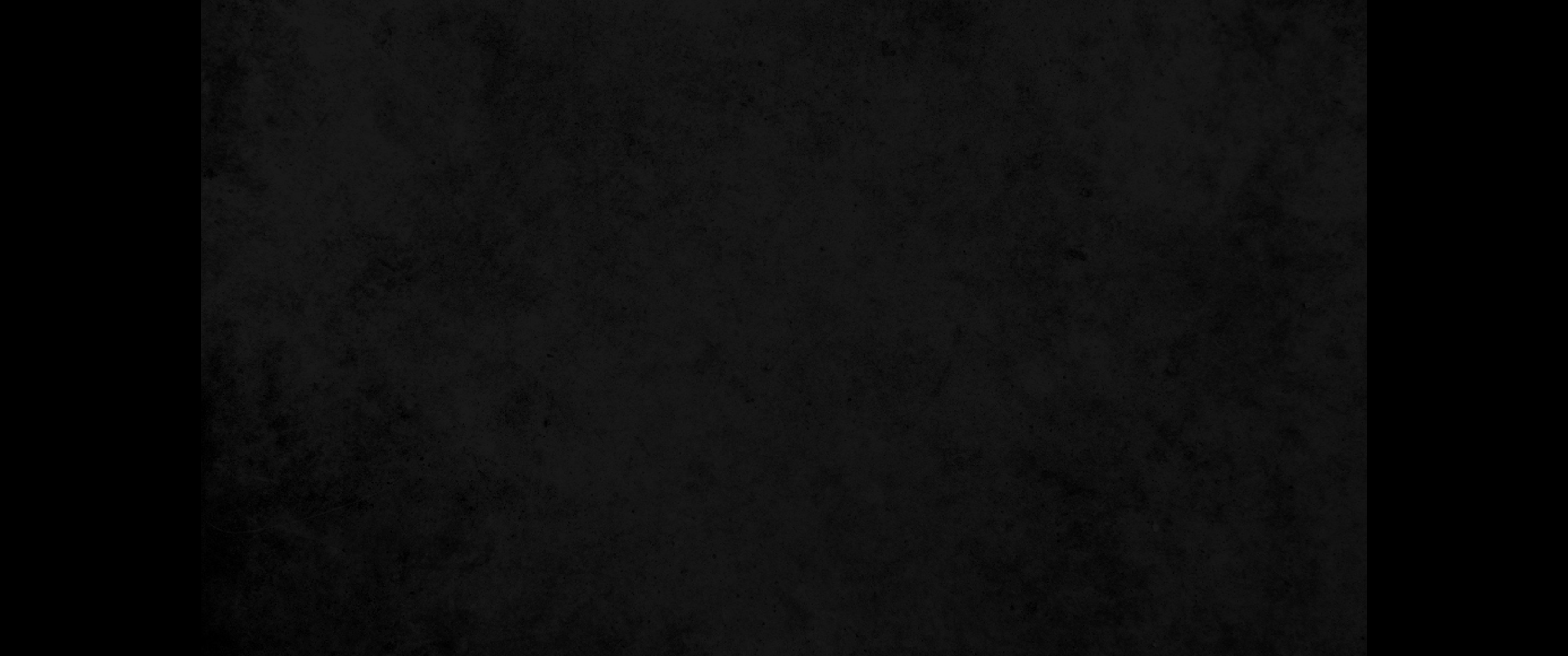 7. 이에 그들이 납달리의 산지 갈릴리 게데스와 에브라임 산지의 세겜과 유다 산지의 기럇 아르바 곧 헤브론과7. So they set apart Kedesh in Galilee in the hill country of Naphtali, Shechem in the hill country of Ephraim, and Kiriath Arba (that is, Hebron) in the hill country of Judah.
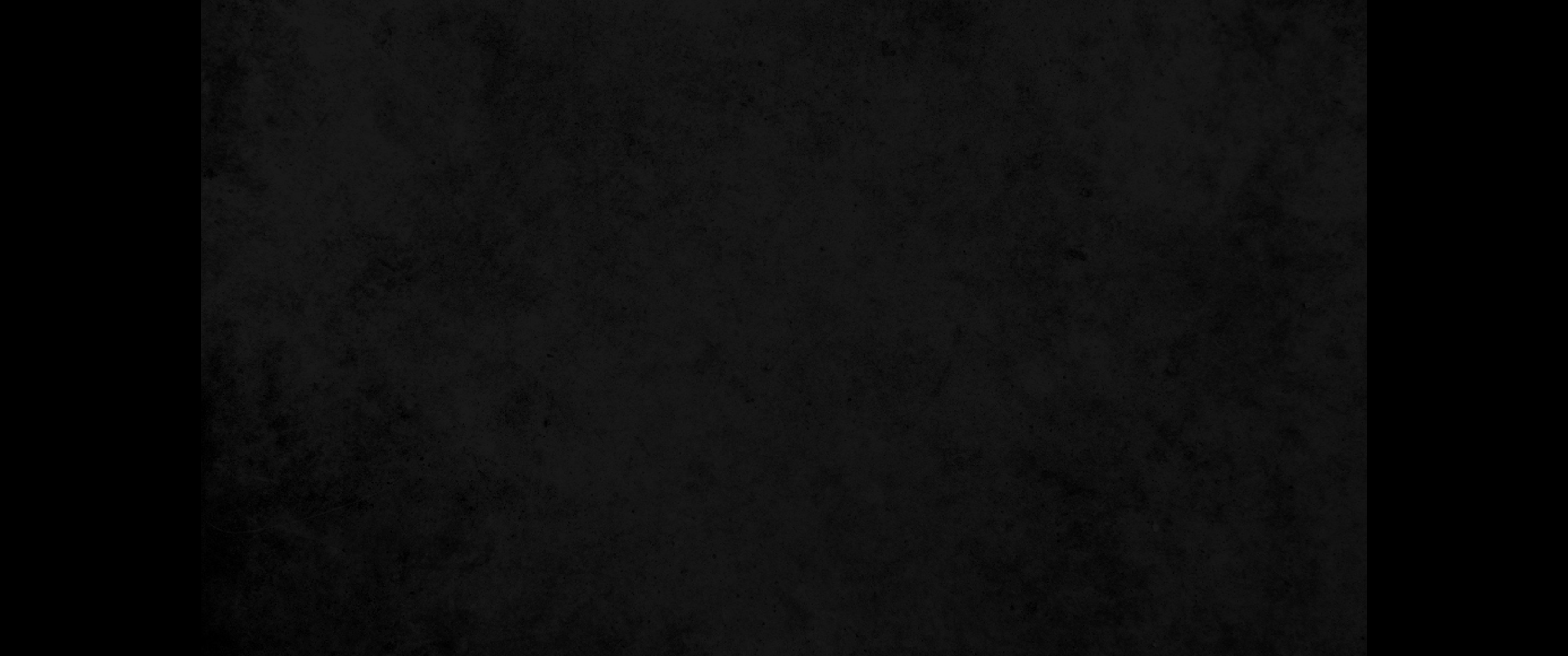 8. 여리고 동쪽 요단 저쪽 르우벤 지파 중에서 평지 광야의 베셀과 갓 지파 중에서 길르앗 라못과 므낫세 지파 중에서 바산 골란을 구별하였으니8. On the east side of the Jordan of Jericho they designated Bezer in the desert on the plateau in the tribe of Reuben, Ramoth in Gilead in the tribe of Gad, and Golan in Bashan in the tribe of Manasseh.
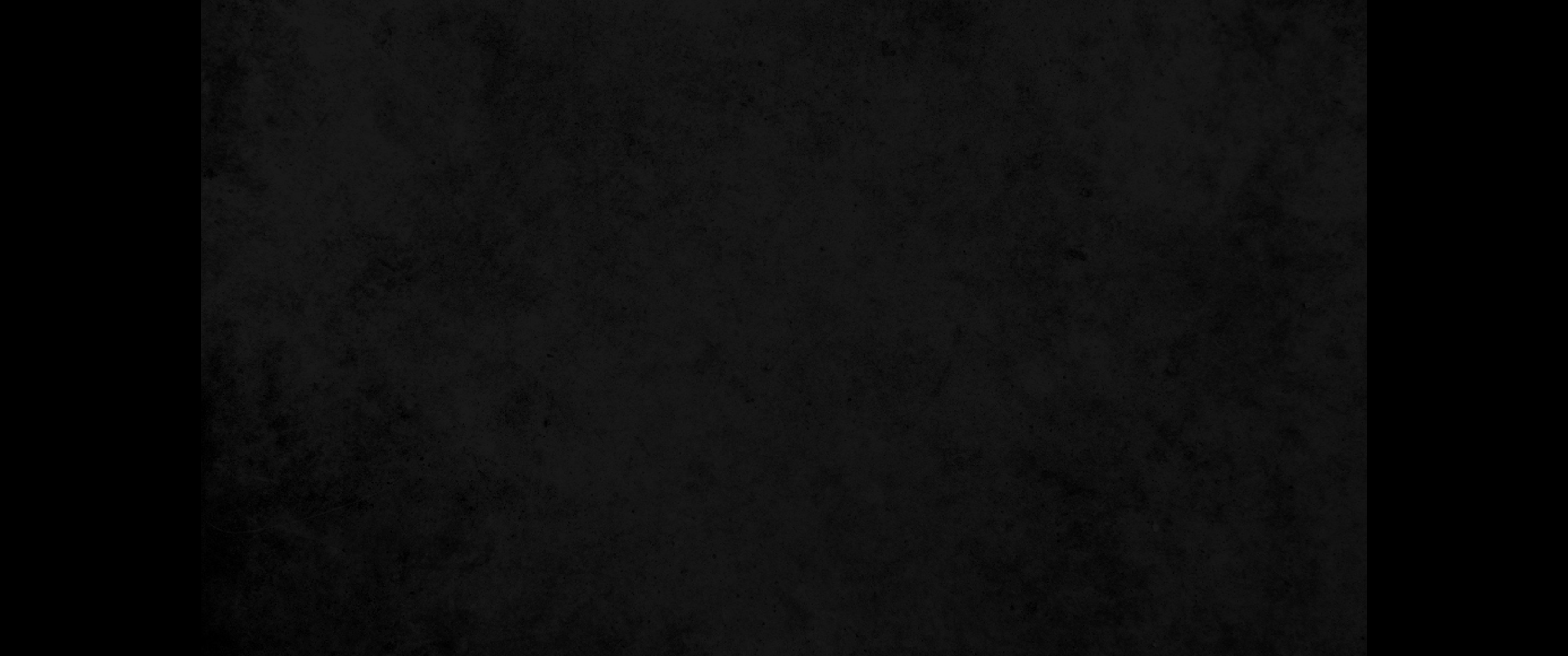 9. 이는 곧 이스라엘 모든 자손과 그들 중에 거류하는 거류민을 위하여 선정된 성읍들로서 누구든지 부지중에 살인한 자가 그리로 도망하여 그가 회중 앞에 설 때까지 피의 보복자의 손에 죽지 아니하게 하기 위함이라9. Any of the Israelites or any alien living among them who killed someone accidentally could flee to these designated cities and not be killed by the avenger of blood prior to standing trial before the assembly.